Care Planning workshop for children returning home
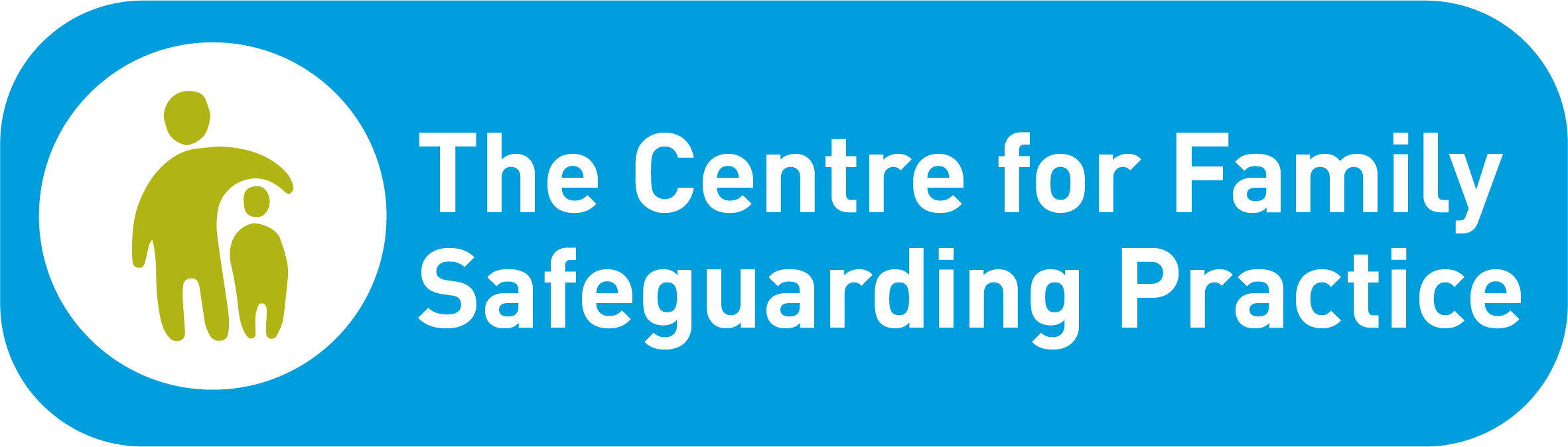 What is the purpose of Local Authority care?
Reflect on duties regarding children returning to their family
Explore support that children and families would need
Explore the assessment, decision making and planning for children to return home
Objectives
What is the purpose of bringing children into Local Authority care?
MS Teams chat
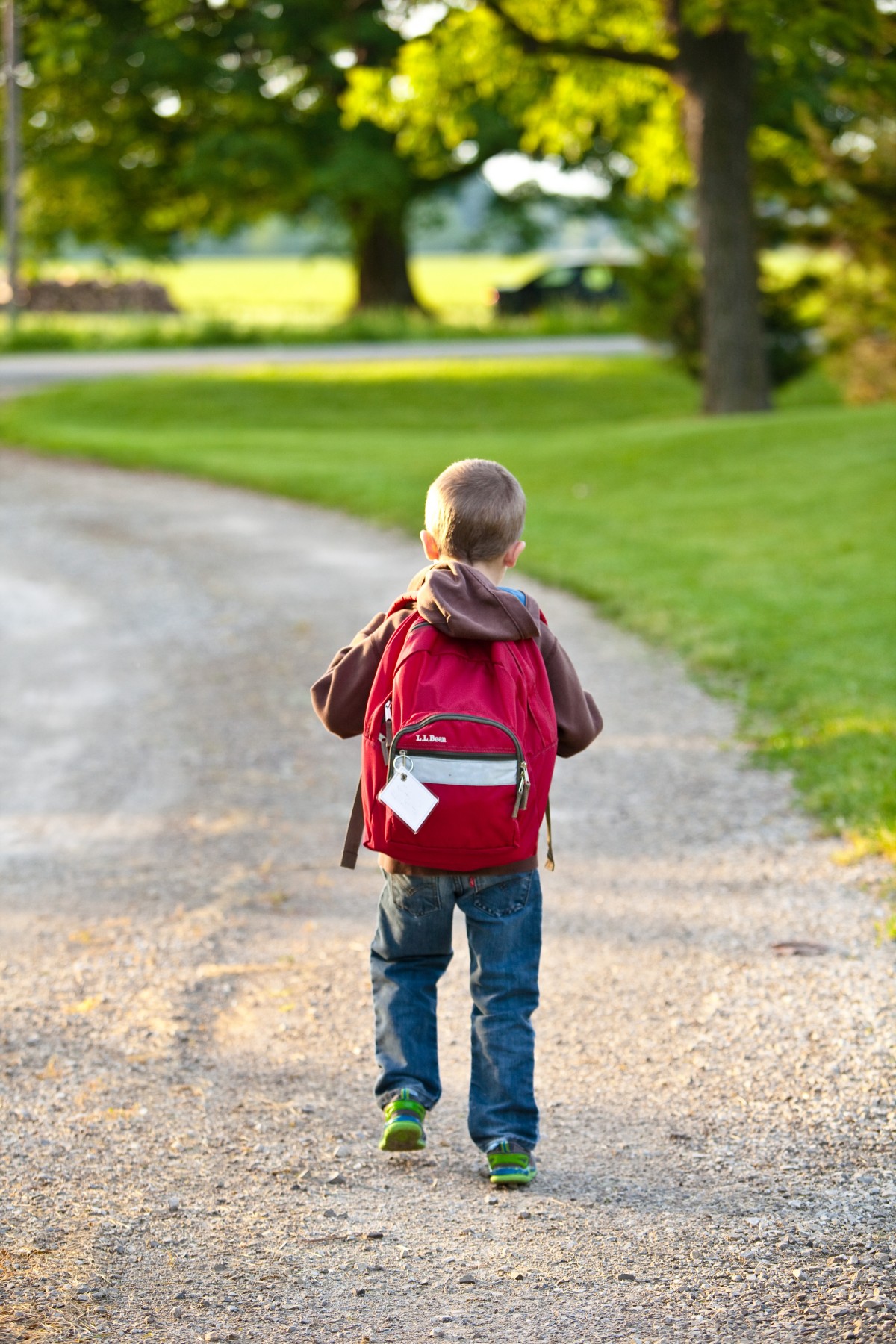 Mentimeter

Whose decision is it that a child returns home from care?
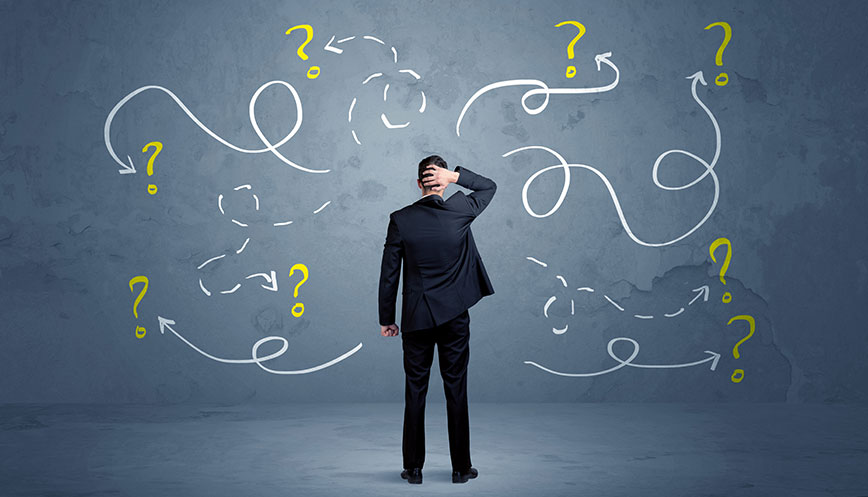 Care planning Placement and Case Review Regs 2010
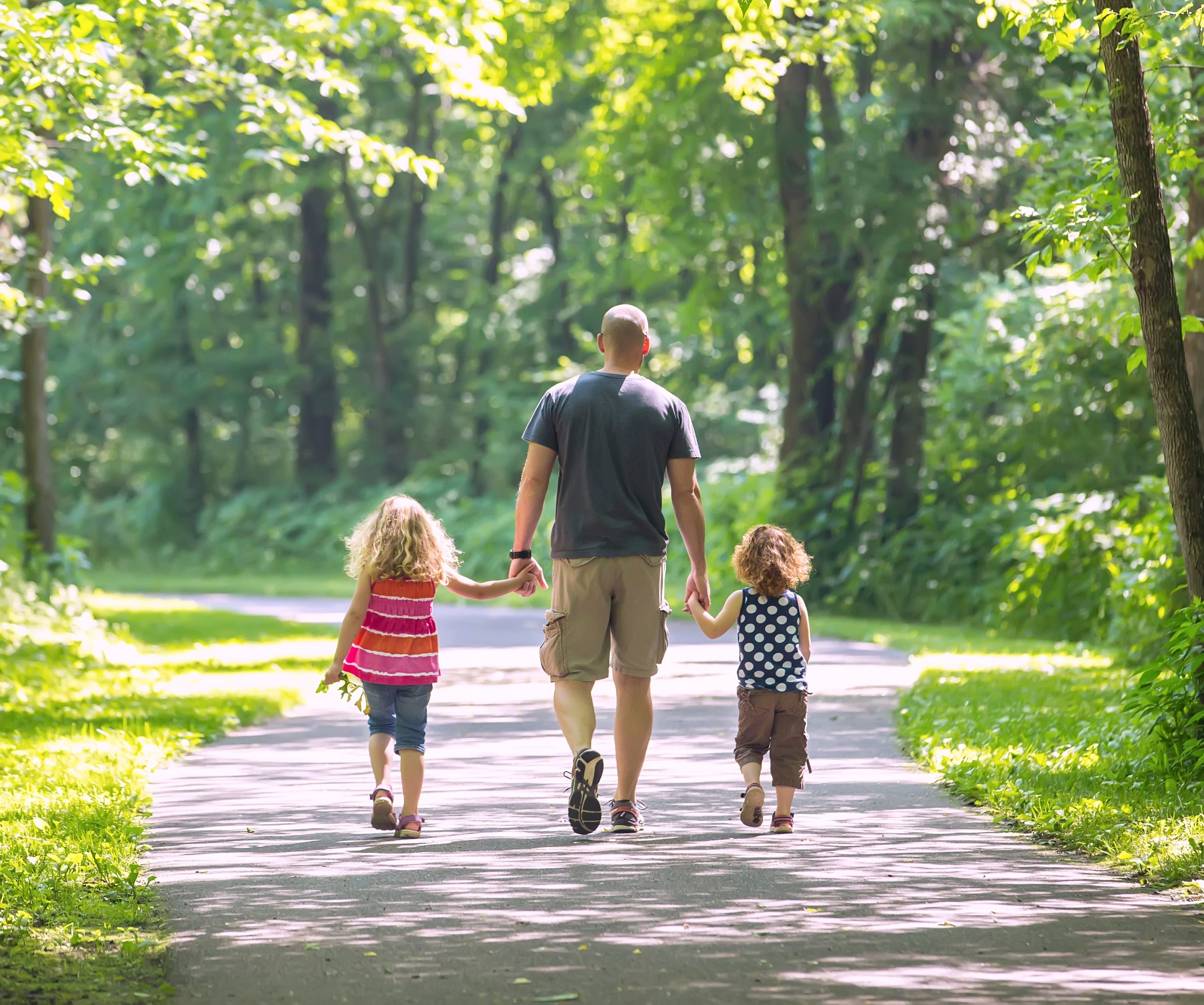 Planning for return home is a lengthy process, starting at the point of admission to care and continuing well after children return home (as long as its not a plan for adoption)
Child’s wishes are central to planning
Planning for children to return home
Building Relationships(Use of Family Group Conferences, Family Networks, Life Long Links, ecomap/genogram)
“Whilst the state can never provide love for a child, it should obsess over creating loving networks of people around them, to provide the support and care that every one of us needs as the foundation for a good life.”
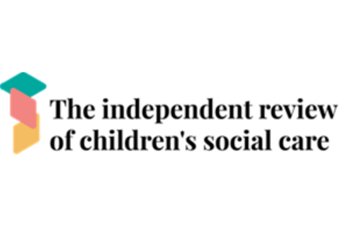 Family time/contact
“Local authorities need to ensure that work is undertaken with family members to support them in improving their relationship with their child so that time spent together can be more enjoyable”. 

(Staying Connected, 2022)


In what circumstances should contact between children and their parents be supervised?
[Speaker Notes: Bright Spots Survey
Coram voice Bright Spots survey of children in care-8-10 year olds and 11-18 year olds started in 2013. The Programme uses four online surveys of well-being to capture the views of looked after children (age 4-7 years and 8-10 years), young people (11-18 years), and care leavers (18-25 years). The surveys were co-produced with 170 children, young people, and care leavers. Between 2015 and 2020, 36 local authorities (LAs) in England and six LAs in Wales used
the Bright Spots surveys with their looked after children and young people. On average the response rate was 35%, but it varied by LA (range 15%-84%). Combined total of 7,809 responses.

Recent survey:
1,636 children and young people provided comments on their feelings and views to the Bright Spots survey on how often they saw family members. About three-quarters of those comments were about not having enough contact with family members. 

Differences by ethnicity for those aged 11-18 years. Most White and Mixed ethnicity young people had contact with at least one parent. 
Black and Other ethnic groups had less contact, and Asian group had the least.
No contact with either parent
Black 53%
Asian 67%
Other53%]
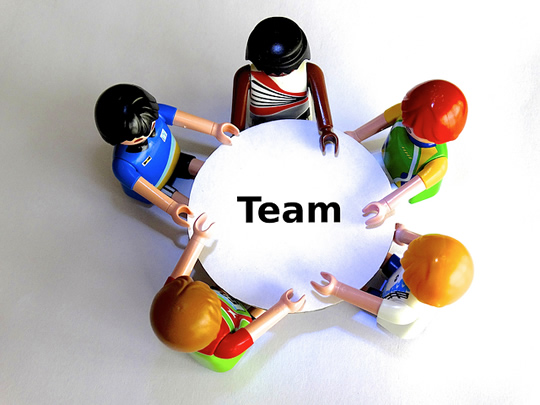 Assessment and decision making
Assessment
Coulshed and Orme (2012) describe assessment as an ongoing process, which is participatory, seeks to understand family and sets a basis for planning how change or improvement can be achieved.
In a similar vein, Payne (2008) identifies assessment as something that is continuous and ought to be part of a cycle. In this respect assessment is seen as a process rather than an event.
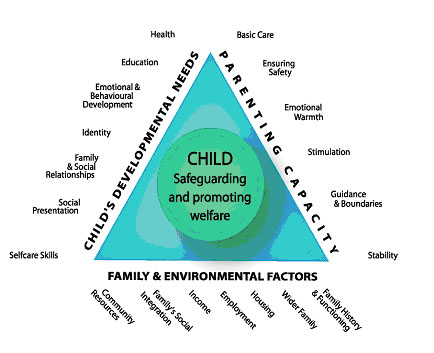 Case study of Family M
Tonga, a child of dual heritage (12 years) and her 16 year old sister, Janis, were placed in foster care 4 years ago, following care proceedings. Concerns had been in relation to domestic abuse, substance misuse for both parents and mother’s depression. Parents have since separated and both are in new relationships. Janis has “voted with her feet” and returned to mother. Tonga has consistently expressed her desire to live with her family and her foster carer is planning to retire next year.
Task
What would you cover in a return home assessment?
Which parent would you consider Tonga returning to and why?
[Speaker Notes: Group discussion
30 minutes and feedback]
Assessment and Decision making
Needs & views of Child
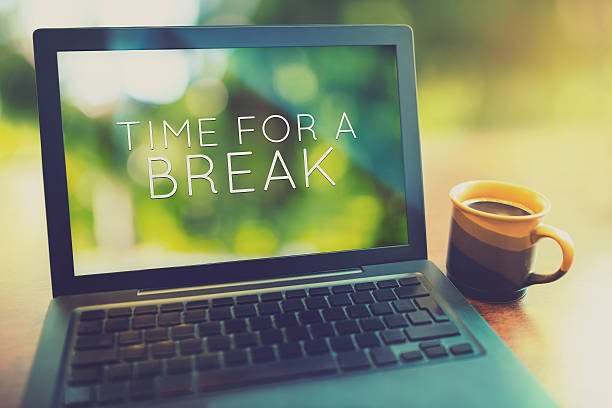 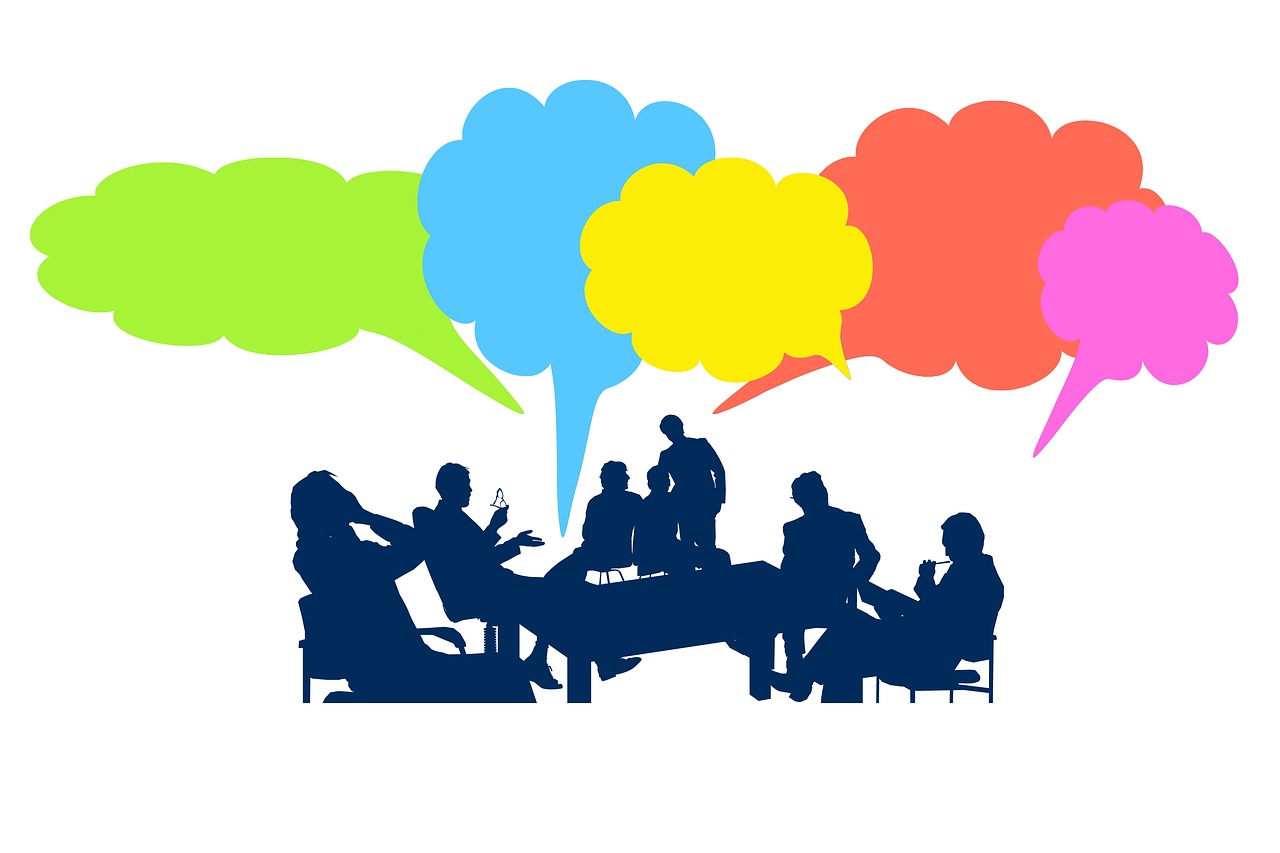 Group Discussion
Having completed the assessment and decided that Tonga would  return to a parent, what would you include in her plan?
[Speaker Notes: Group discussion 25 minutes and feedback]
Preparing for children to return home
Wilkins and Farmer,2015
Direct work with children, some things to think about….
Meaningful direct work can take place when the child is seen, spoken to, engaged with, observed and using child focused activities (Wilkins et al,2016).
Who would do the work? 
Being purposeful-planning what each session with the child will cover.
Building a trusting relationship with the child.
Considering cultural needs.
What direct sessions would take place, who would be included and how many sessions will take place? Who will support the child?
Consider how and when you would start the discussion about return home.
What are the child’s wishes and feelings about going home? What is their experience/recollection of life at home? 
What is the child’s understanding of why they were removed from home? What would be different if/when they went home? What changes have parents made? What will feeling happy be like for the child?
Who does the child trust? Who can they talk to if they are worried?
How will sibling relationships be restored/strengthened?
What if there is a new partner?  How will the impact of this be assessed on everyone in home-partner/other children, who will be main carer/how will this be shared, what about boundaries/disciplining the child, 
Who needs to be aware that this work is being undertaken – e.g. school, foster carers, parents. What support can they offer?
How will direct work inform the plan?
Transition and return home planning
MS Teams ChatWhat are the priorities for after care support?
After Care
Mentimeter What will you take away from today’s session?
[Speaker Notes: Survey]
Contact us:
FSProjectTeam@Hertfordshire.gov.uk
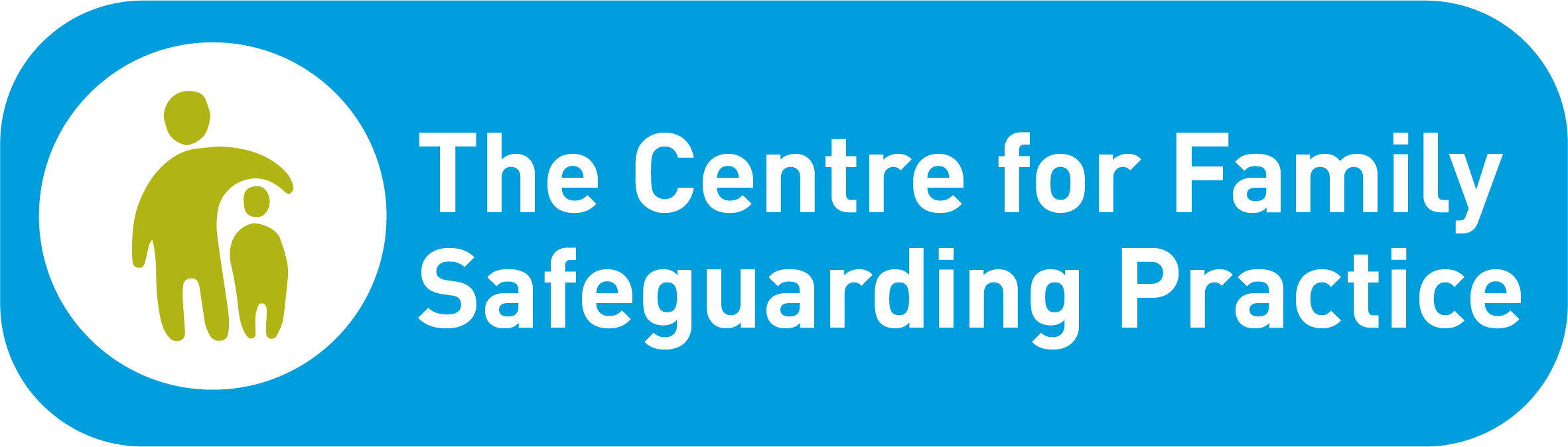 Further Reading